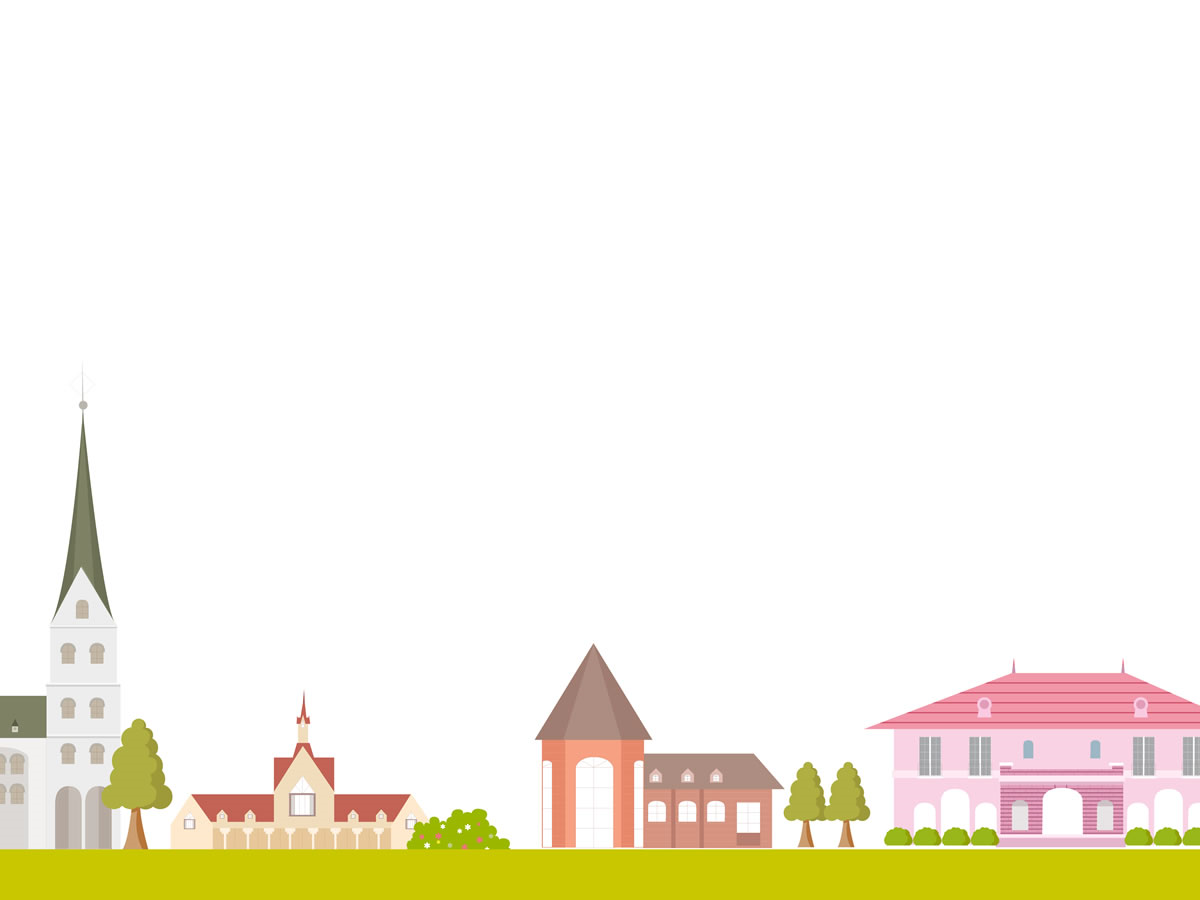 Trường mầm non Hoa Trạng Nguyên
DẠY TRẺ ĐỌC THƠ: GÀ TRỐNG
Đối tượng: Trẻ 2-3 tuổi
Giáo viên: Nguyễn Khánh Ly
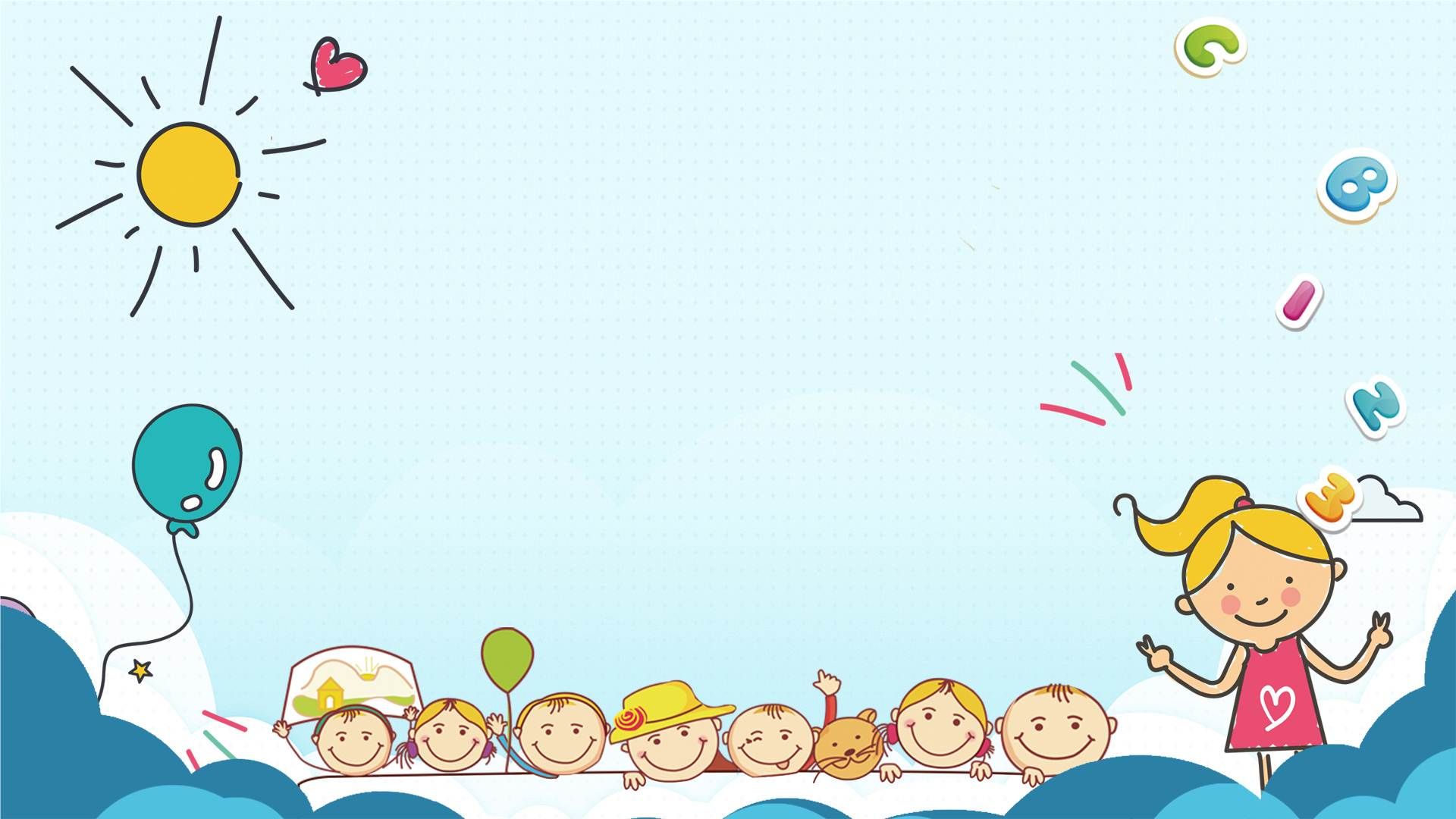 Chương trình:
 Bé yêu thơ
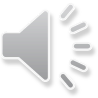 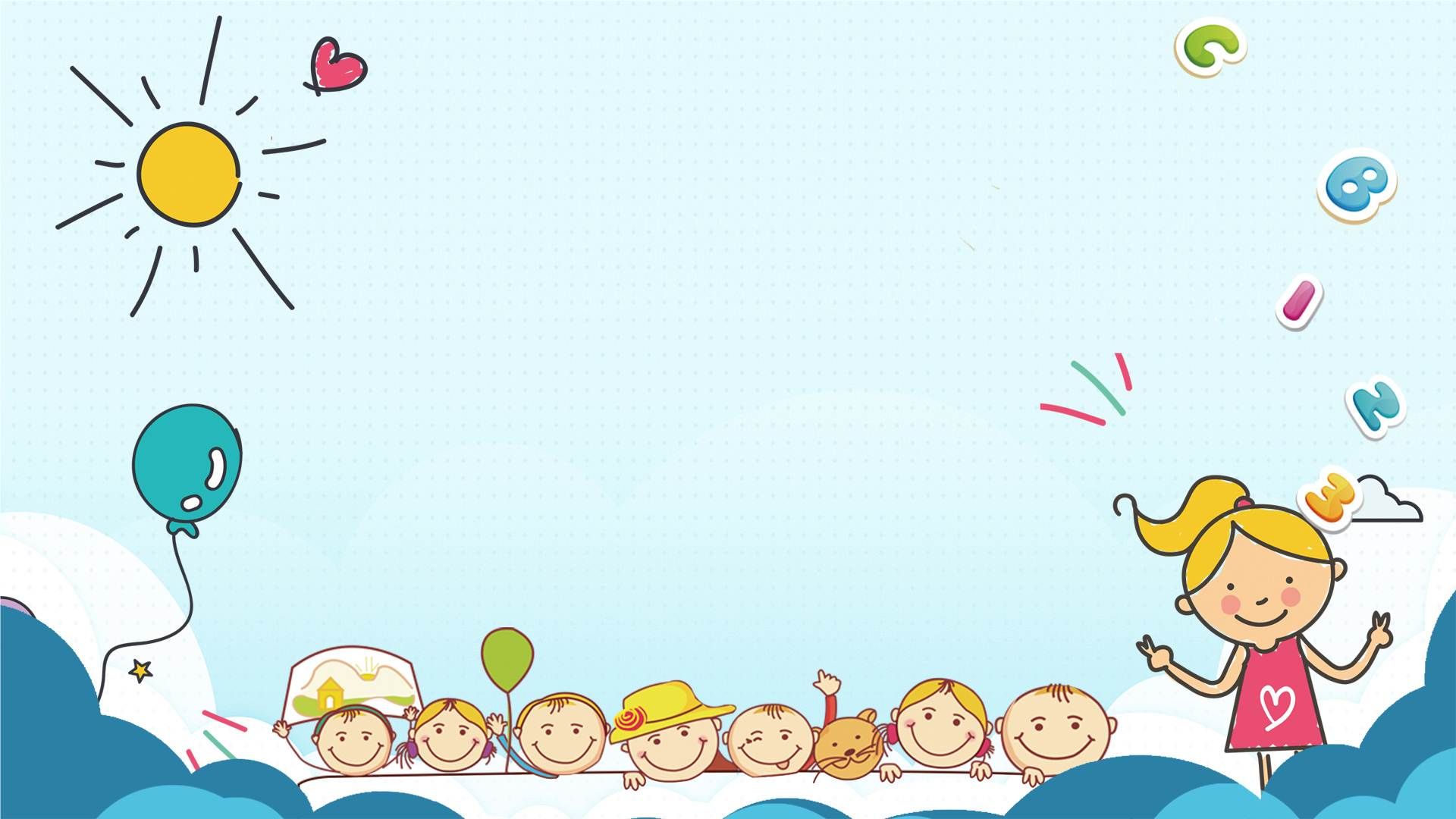 Gây hứng thú
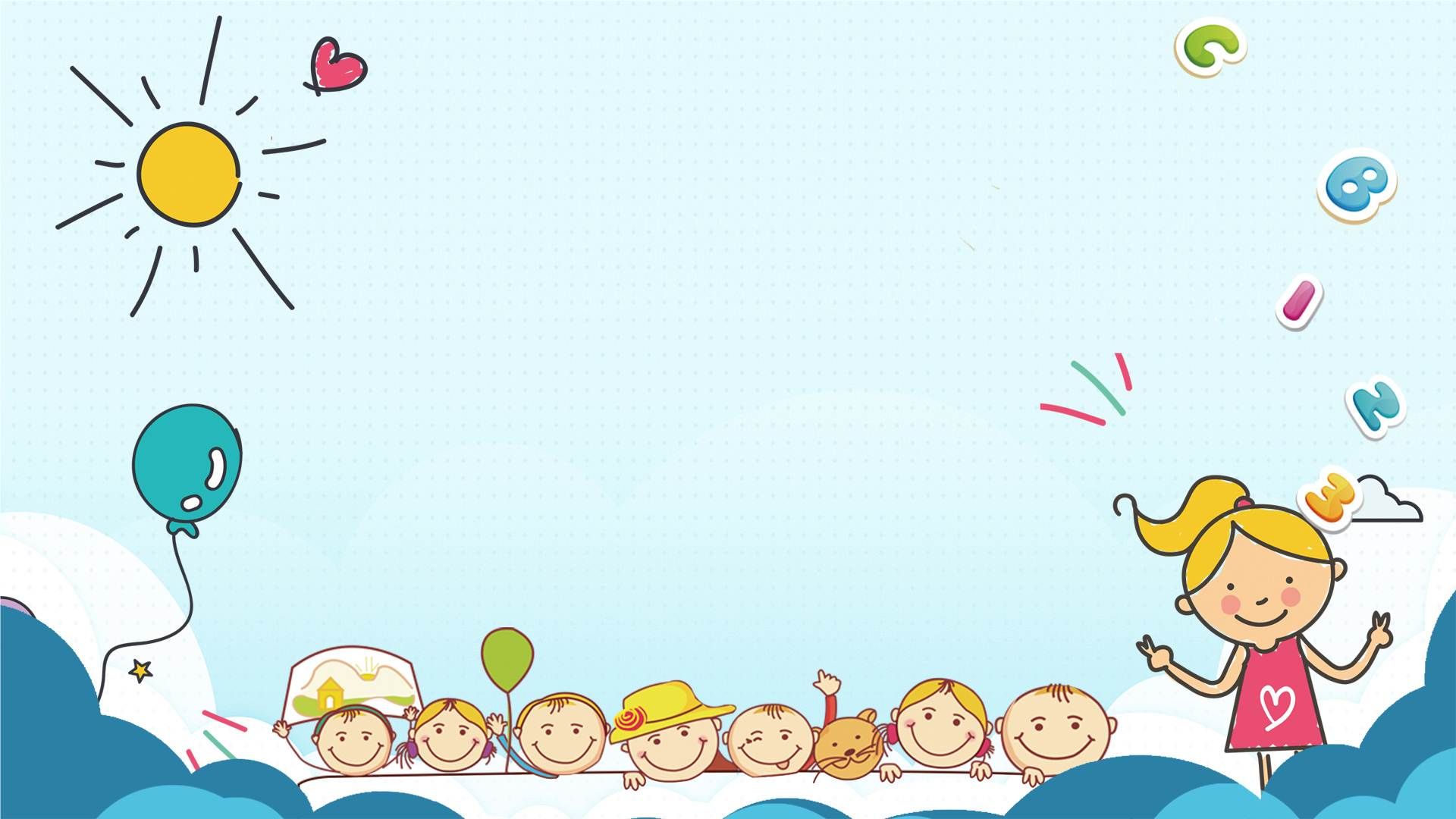 Cô đọc mẫu
GÀ TRỐNG
Chú Gà trống    Gọi ban mai    Khen chú tài    Chú thích lắm
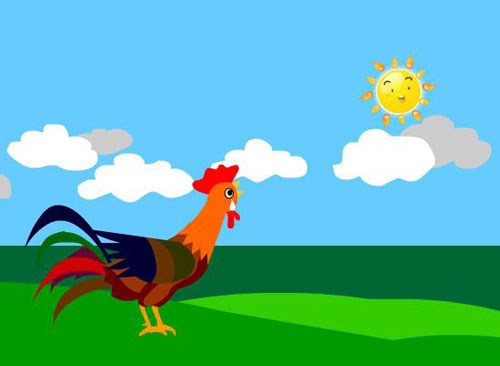 Chú lại gắng
Gáy thật to
Ò..ó…o
Mặt trời mọc
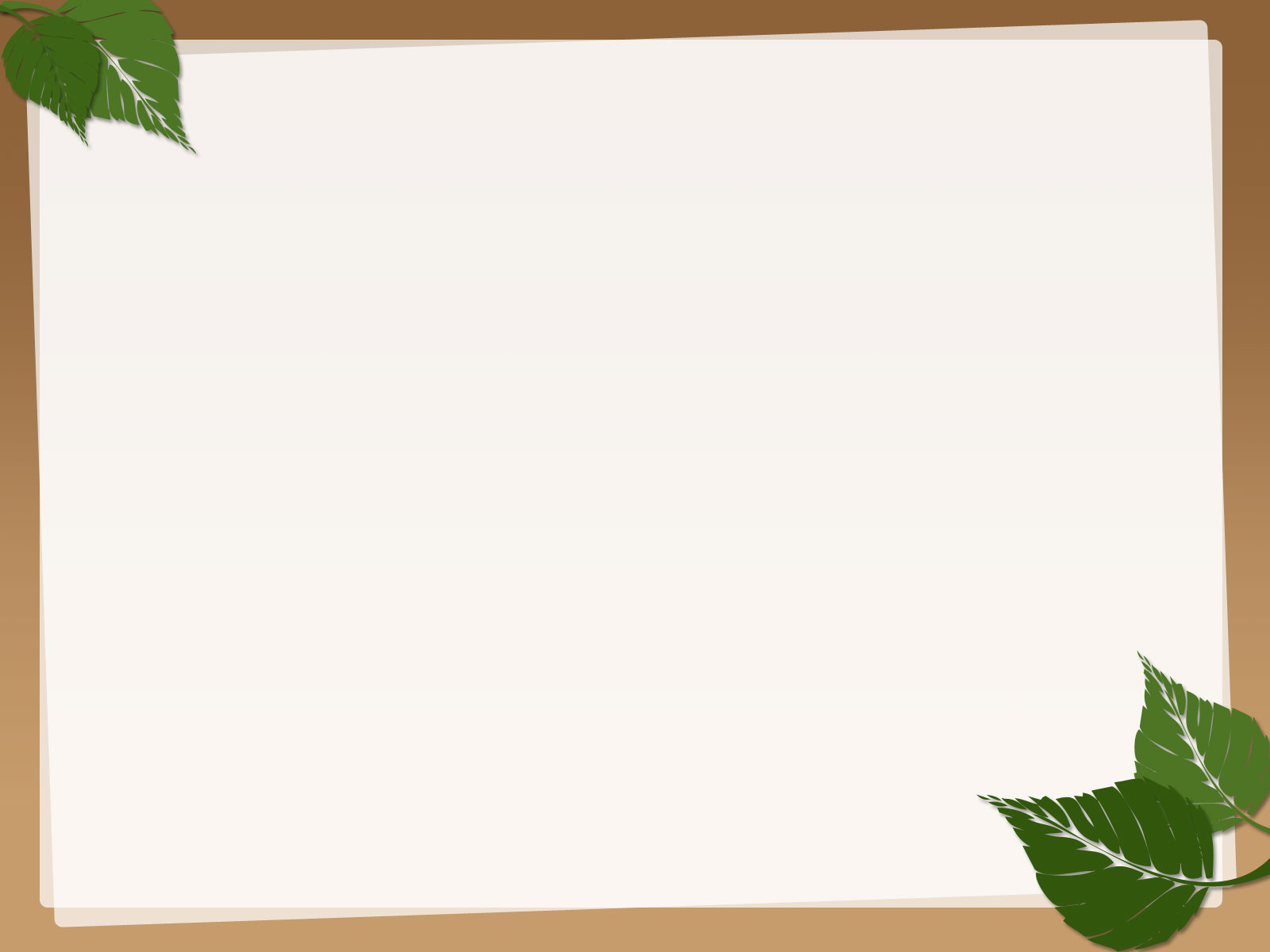 Trích dẫn
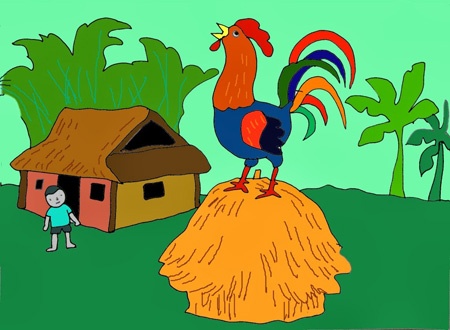 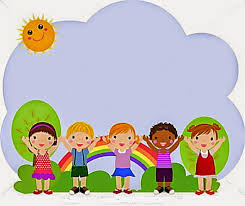 Chú Gà trống    Gọi ban mai    Khen chú tài    Chú thích lắm
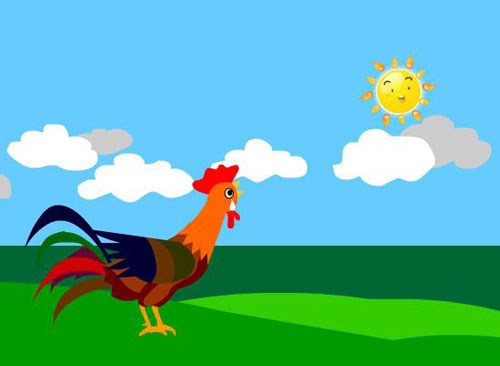 Chú lại gắng
Gáy thật to
Ò..ó…o
Mặt trời mọc
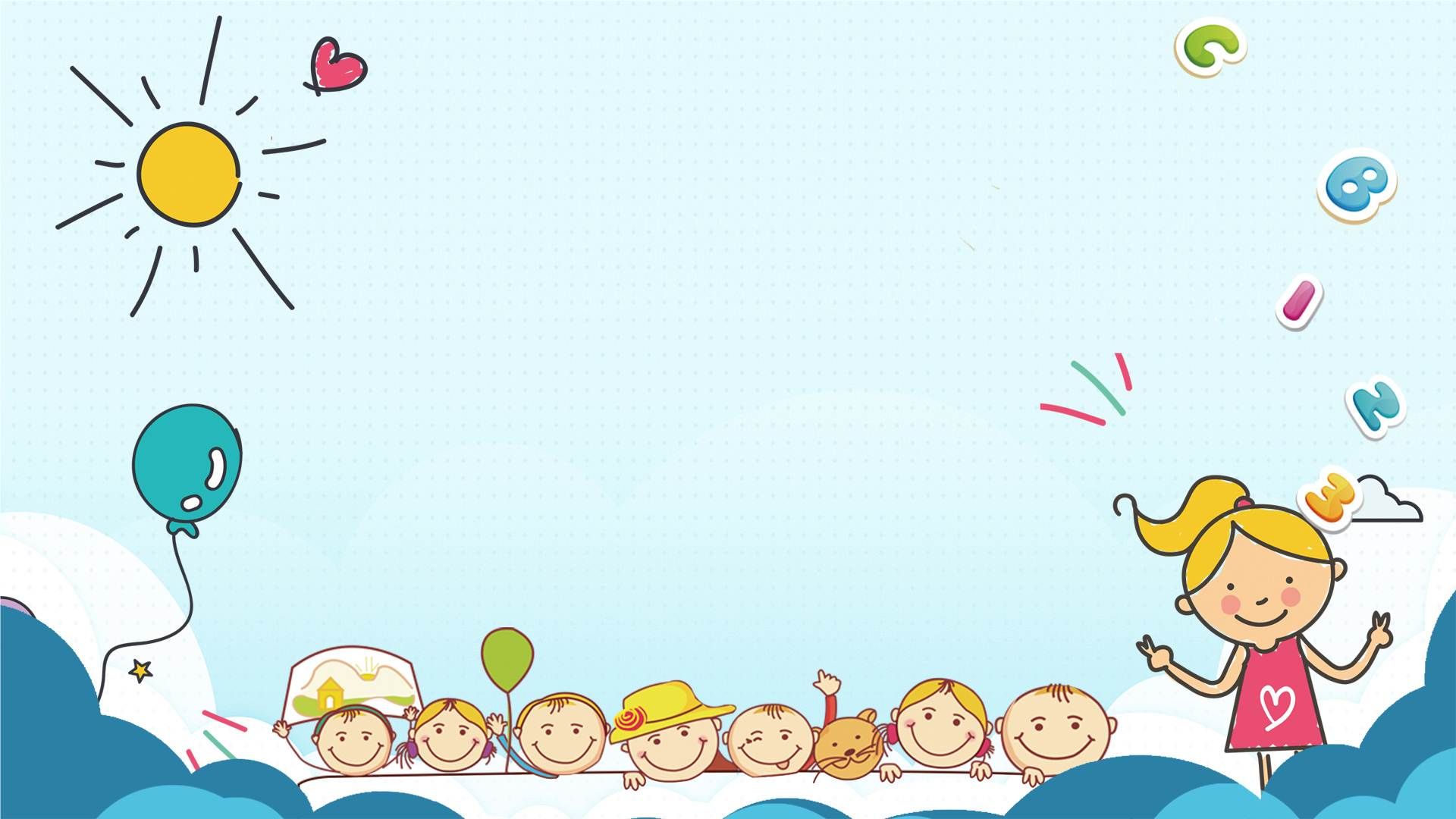 Đàm thoại
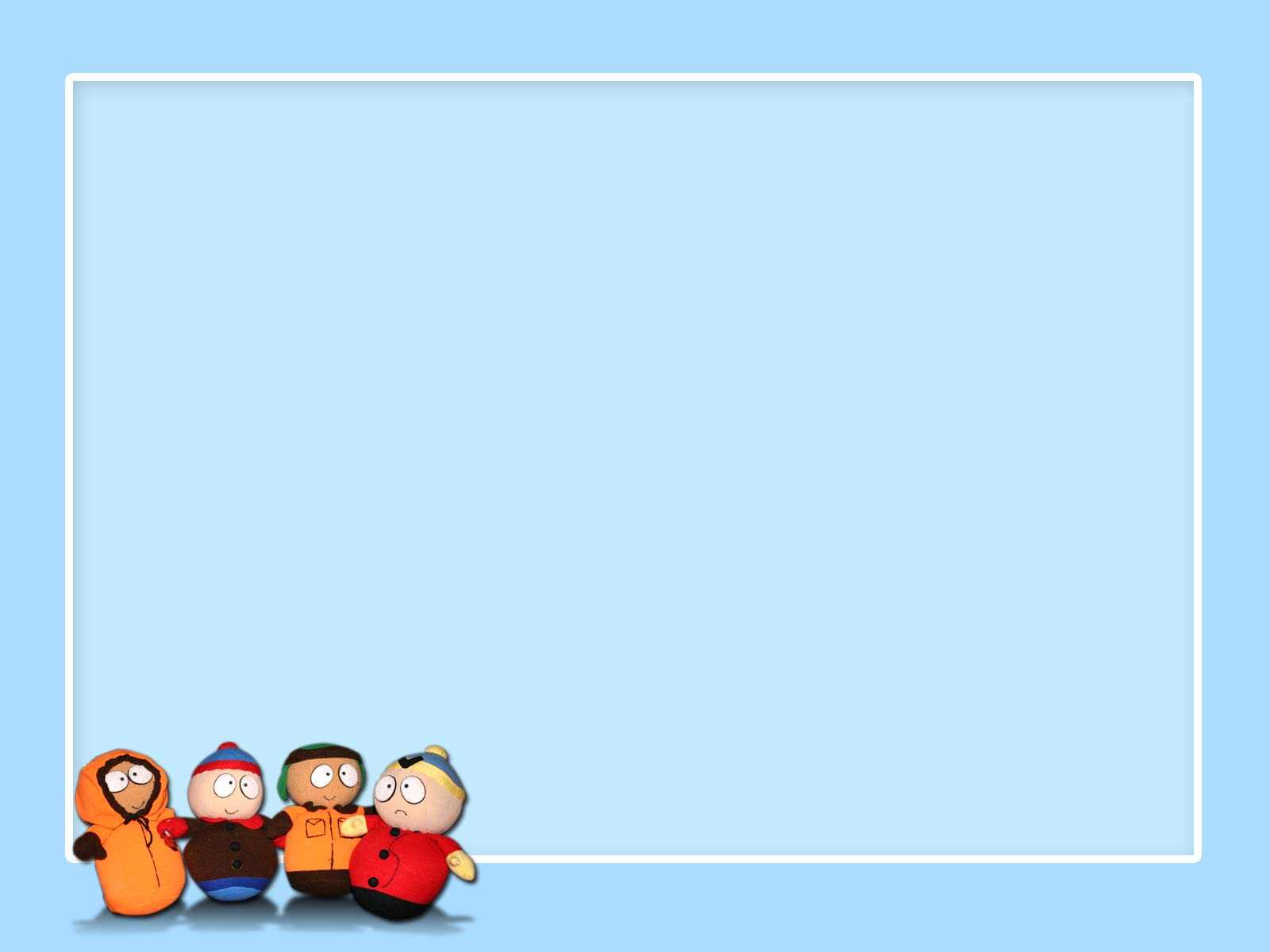 Bài thơ tên là gì? Của tác giả nào?
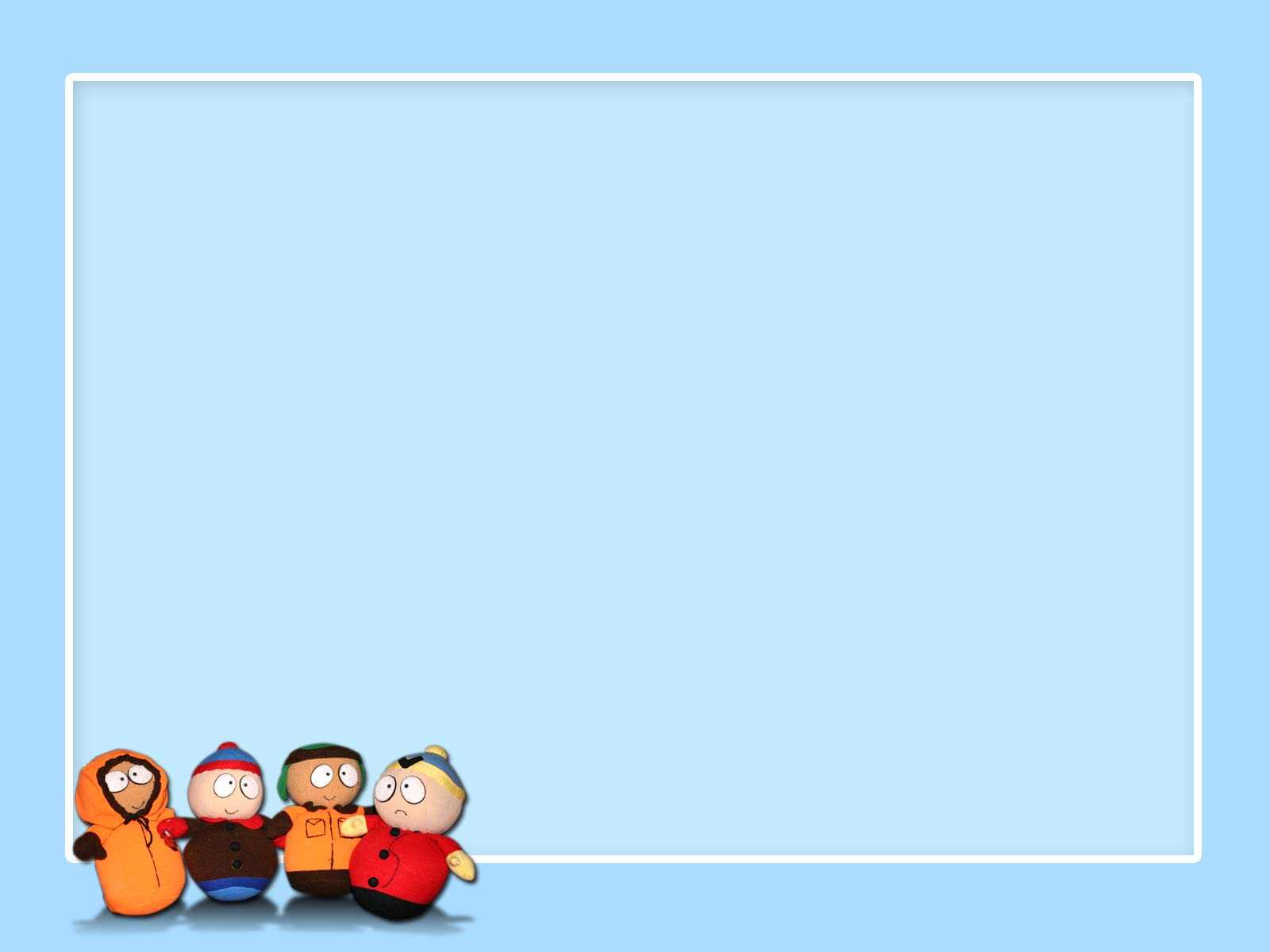 Bài thơ nói về ai?
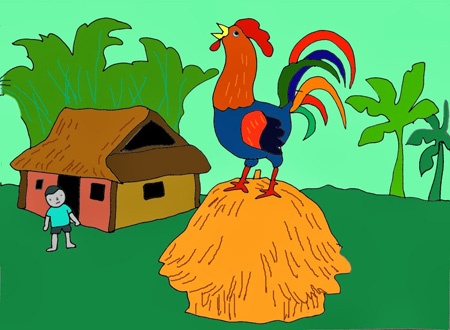 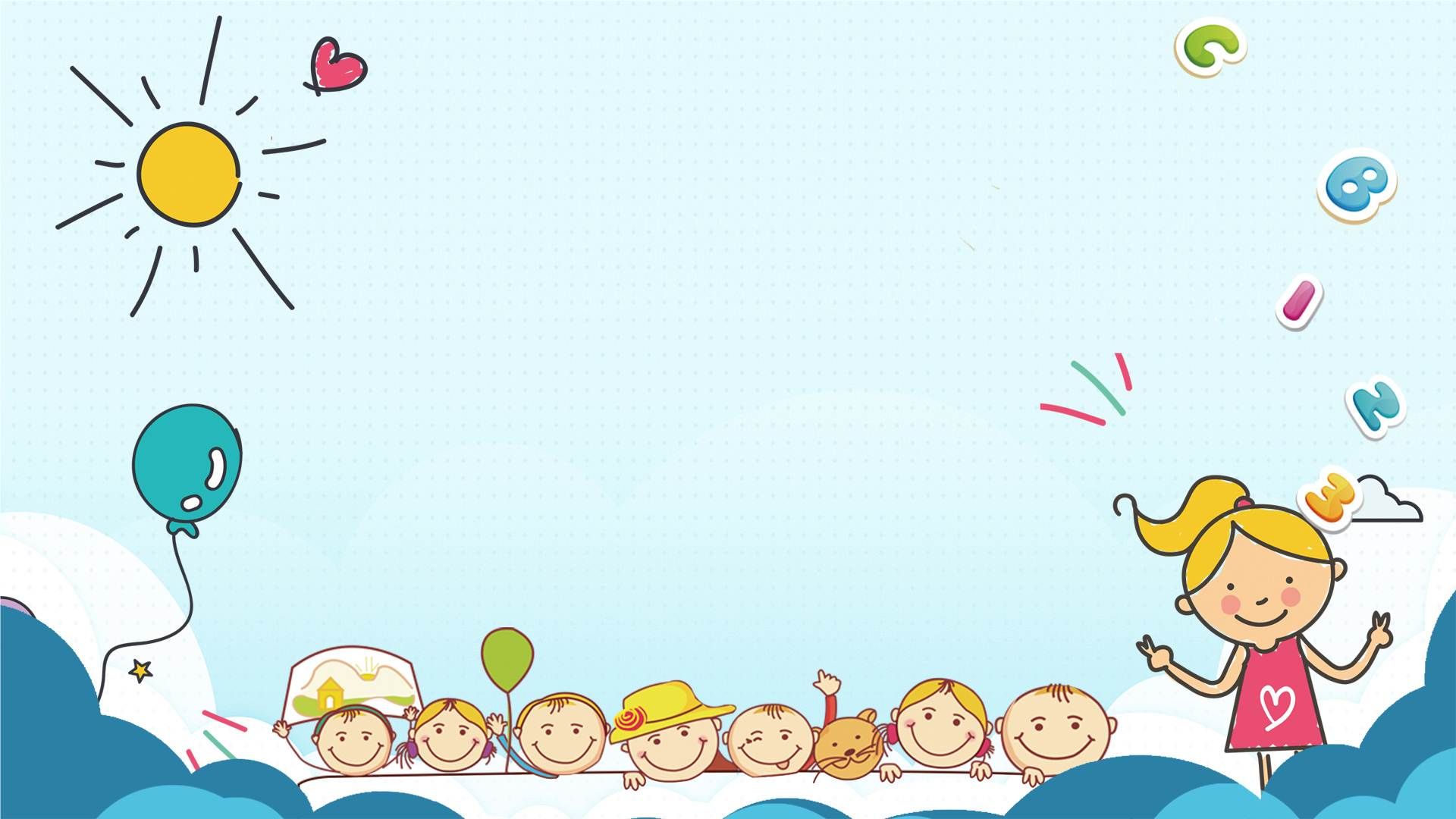 Dạy trẻ đọc thơ
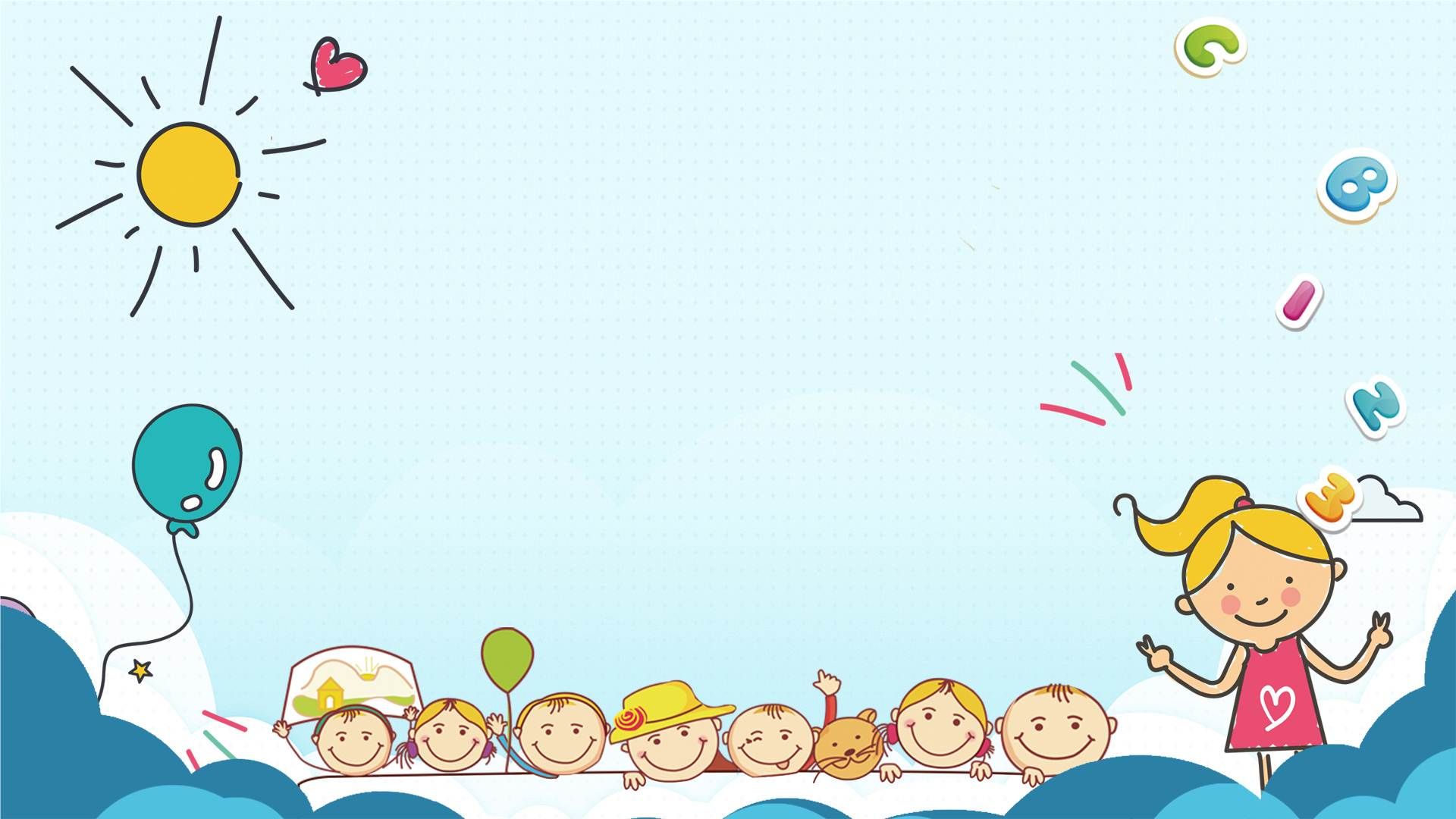 Xin chào và hẹn gặp lại các bé